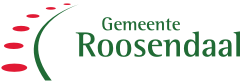 Herinrichting Gregoriusdonk

Dinsdag 26 september 2023
Herinrichting Gregoriusdonk

26 september 2023
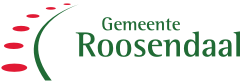 Uitgangspunten voor ontwerp
Asfalt in rijweg vervangen door klinkers
Toevoegen van “gemarkeerde” parkeerplaatsen
Vernieuwen van groenvakken
Aantrekkelijk maken van openbare ruimte (versterken leef- en verblijfklimaat)
Vergroenen van openbare ruimte conform beleid “Roosendaal Natuurstad”
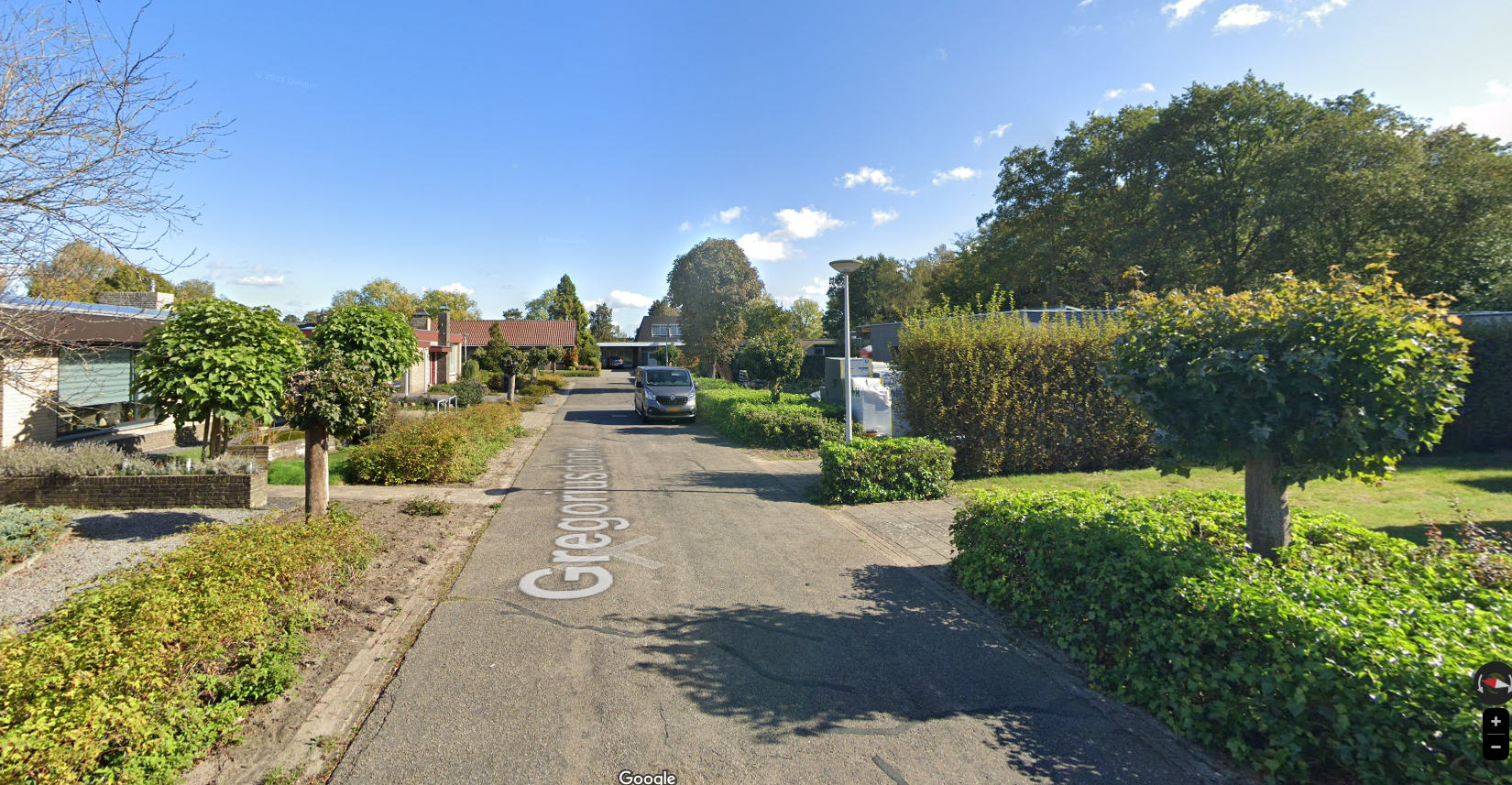 Herinrichting Gregoriusdonk

26 september 2023
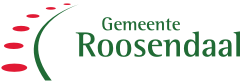 Voorlopig ontwerp
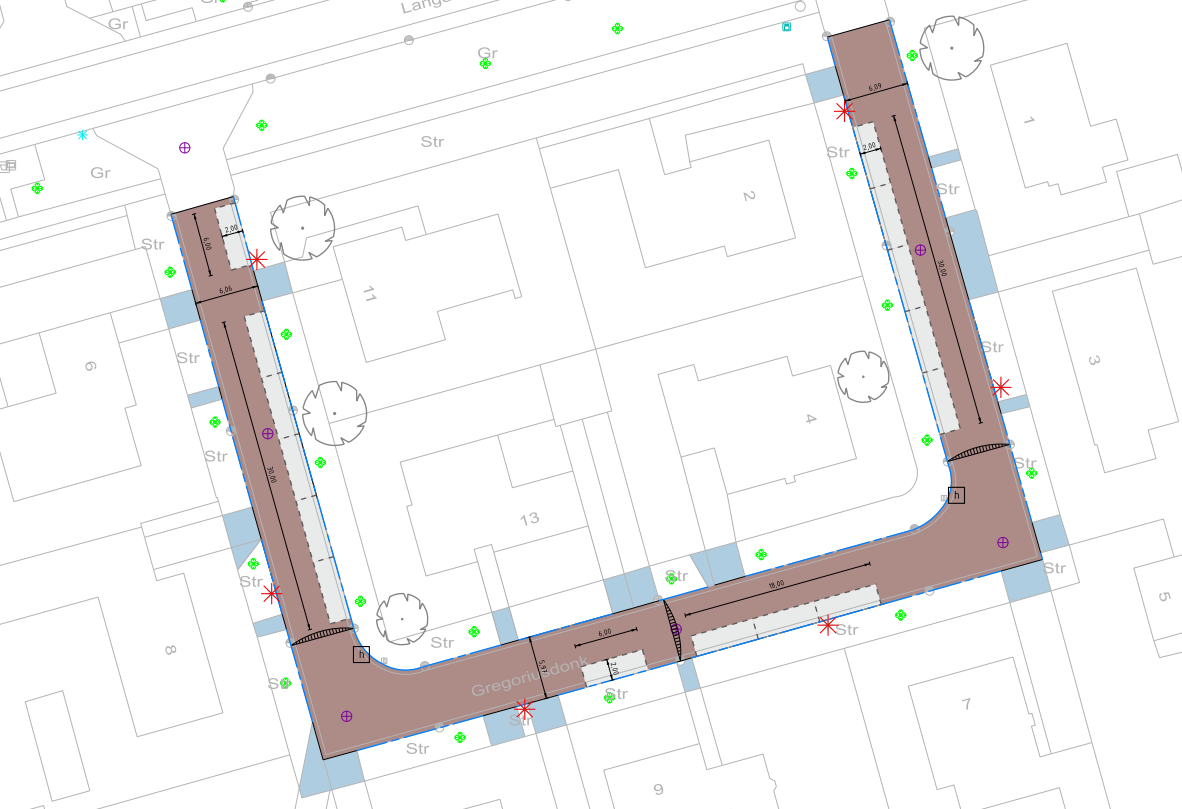 Herstraten 
bestaande inritten
Parkeervakken gemarkeerd
in grasbetonstenen
Rijweg in betonstraatstenen
kleur rood-bruin
Herinrichting Gregoriusdonk

26 september 2023
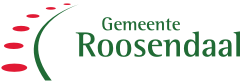 Groenplan
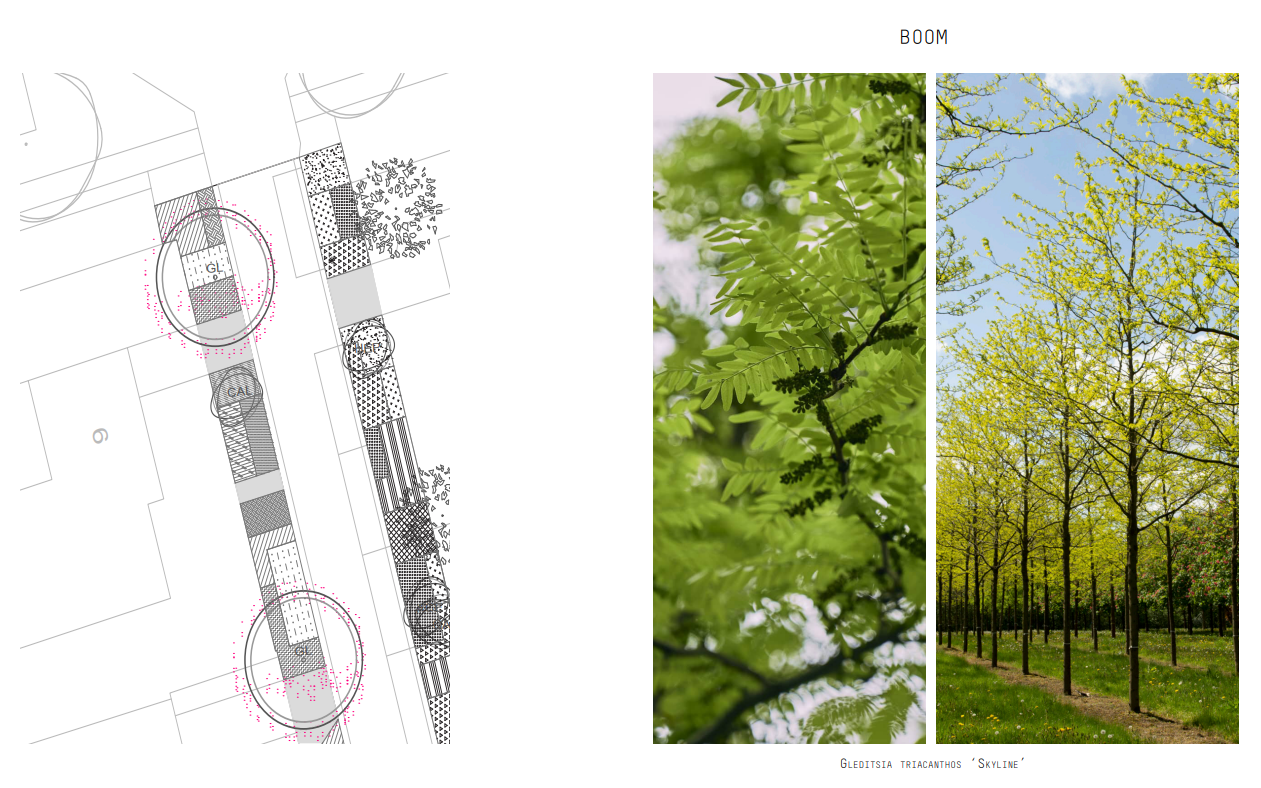 Zie toelichting op beplantingsplan:
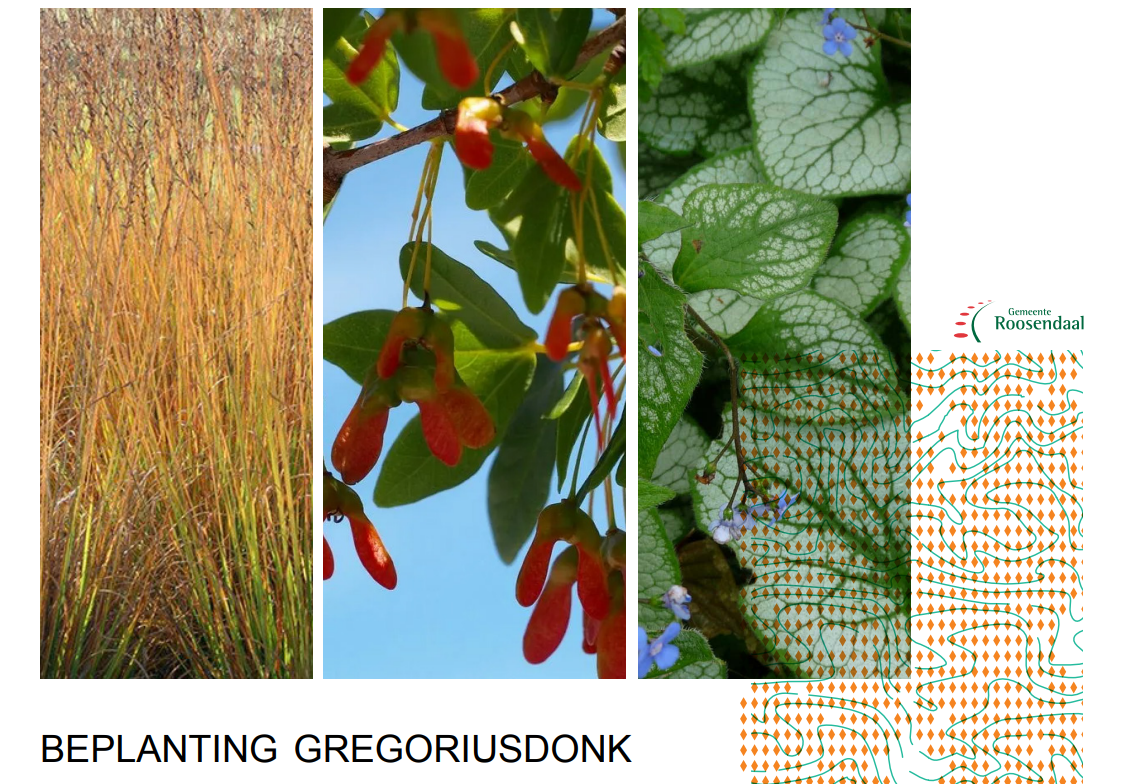 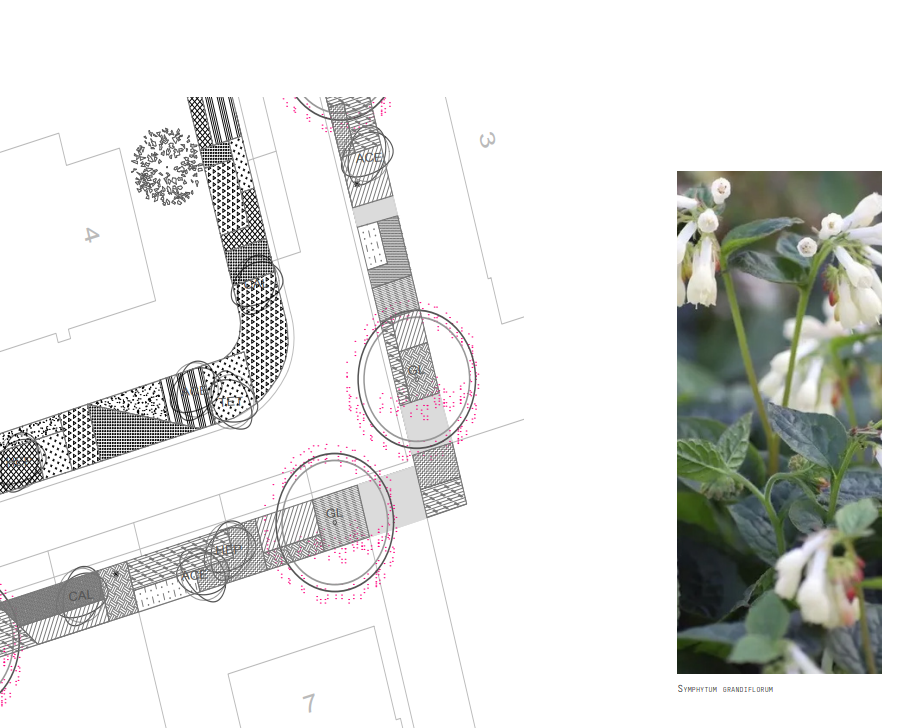 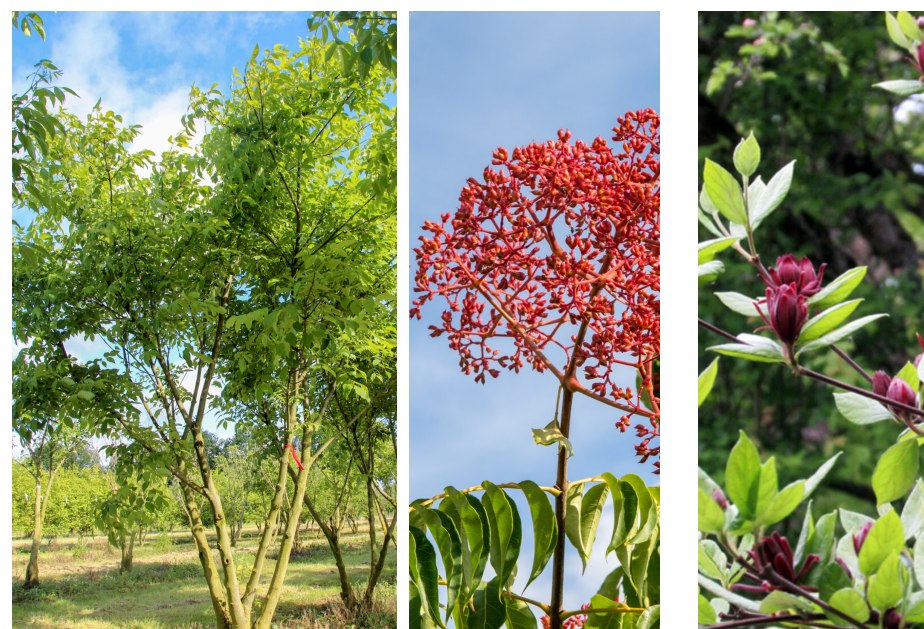 Herinrichting Gregoriusdonk

26 september 2023
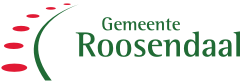 Referenties voor woonstraat Gregoriusdonk
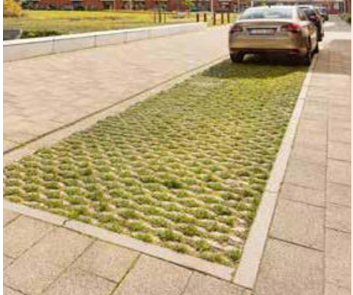 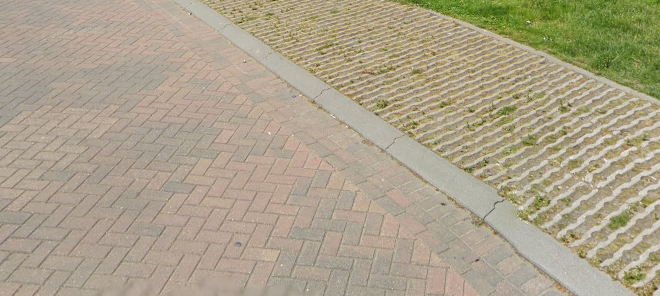 Parkeervakken gemarkeerd
in grasbetonstenen
Kleurstelling rijweg rood/bruin
(voorbeeld: Norbartlaan)
Herinrichting Gregoriusdonk

26 september 2023
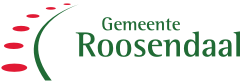 Voorlopige planning en procedure
Verwerken opmerkingen in ontwerp
> t/m eind oktober 2023
Maken bestek voor aannemers
> t/m eind januari 2024
Aanbesteding van werk
> Februari / maart 2024
Uitvoering
> Vanaf april 2024 tot en met juli 2024 (2de kwartaal 2024)
Herinrichting Gregoriusdonk

26 september 2023
Communicatie momenten
die nog gaan volgen:
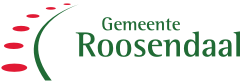 Informatie over uitvoering werkzaamheden > door gemeente en aannemer
Informatie over eventueel verleggen kabels/leidingen > door nutsbedrijven
Herinrichting Gregoriusdonk

26 september 2023
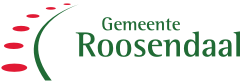 Uitvoeringsaspecten
Vooruitlopend op herinrichting worden kabels en leidingen aangepast
Werk wordt begeleid door toezichthouder gemeente
Werkzaamheden worden gefaseerd uitgevoerd vanwege bereikbaarheid van woningen
Voor alternatieve, tijdelijke parkeerplaatsen wordt gezorgd
Omwonenden krijgen brief van aannemer en gemeente over start uitvoering en werkvolgorde
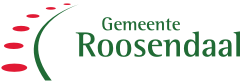 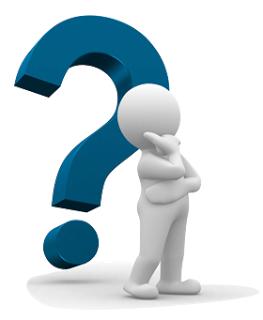 Heeft u vragen?
Spreek de medewerkers van de gemeente aan die bij de tafels staan en kijk vanaf morgen op:
www.roosendaal.nl/gregoriusdonk
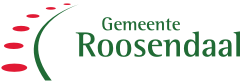 Bedankt voor uw komst